A Medication Assistance Program
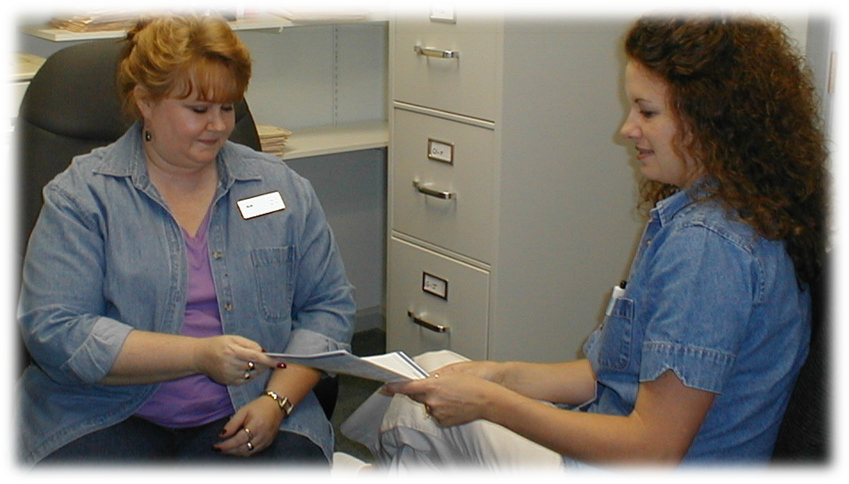 Medication Assistance Caseworkers (MACs) help patients enroll in Prescription Assistance Programs  (PAP) via The Pharmacy Connection Software  (TPC).
Screening Process
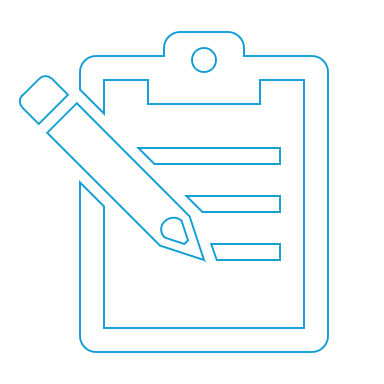 Working with the Physician
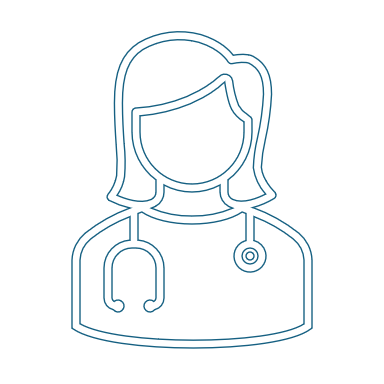 The Medication Assistance Caseworker (MAC) works closely with the physician’s office
MAC and patient complete the PAP application via TPC
Physician signs the application
PAP application sent to the pharmaceutical company
MAC or Physician faxes/mails the PAP application
Medication Arrival
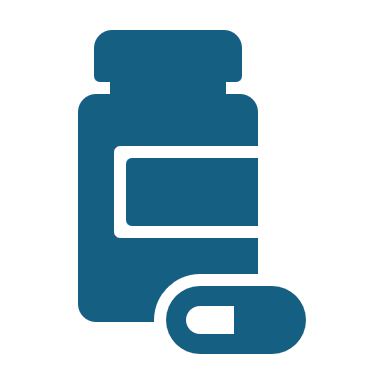 Medication arrivals 
Up to 2-4 weeks
At doctor’s office, clinic, hospital
Some mailed directly to the patient’s home

Medication dispensing
Partner pharmacy may receive and dispense  medication to patients
Bridge Medications
Bridge medication may fill the lag time
Samples
Dispensed at clinic or physician’s office


Generic medication
May be prescribed for interim use


Vouchers
May be used to pay for medications until the free  PAP medication arrives
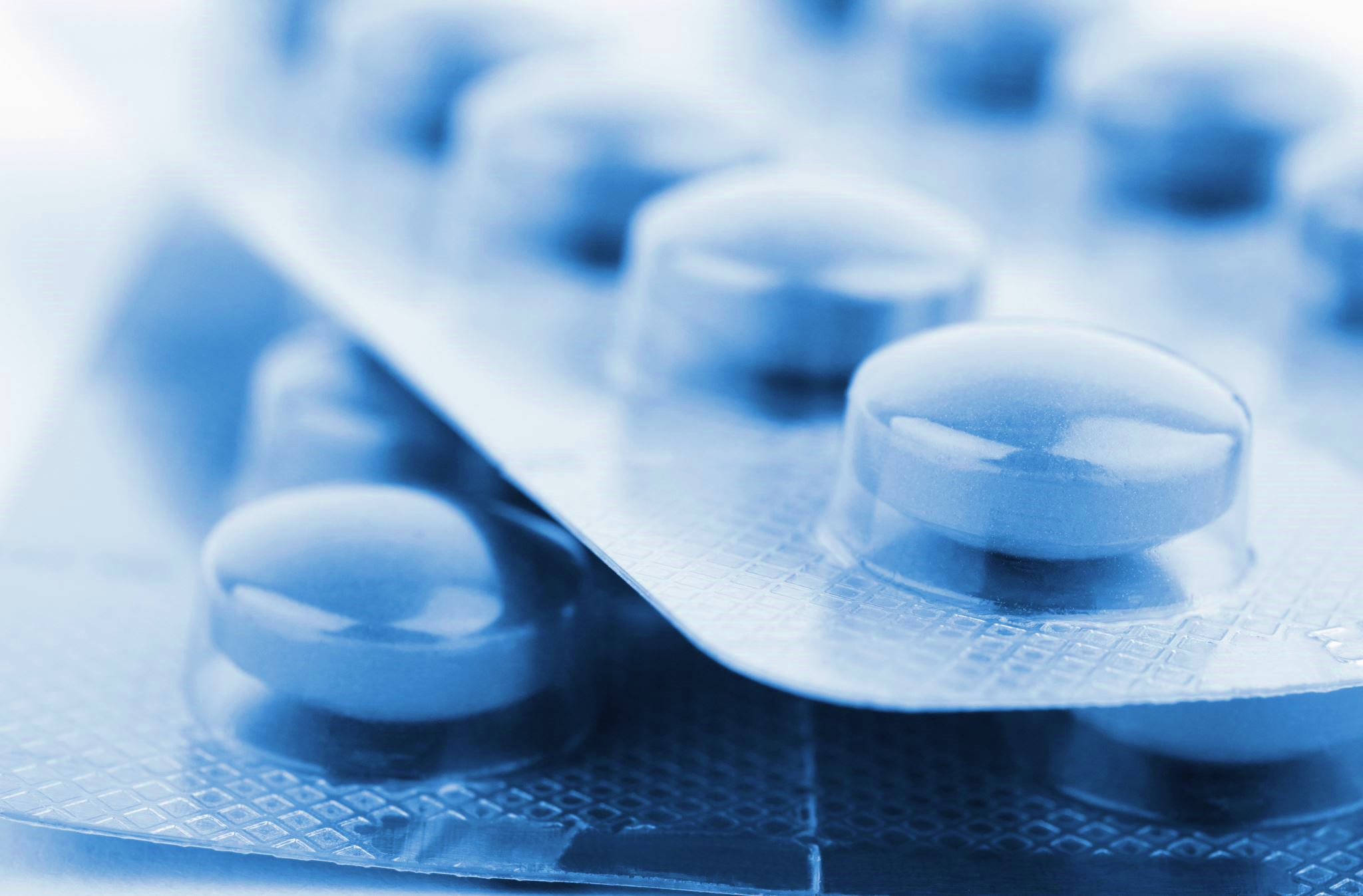 Refills and Renewals
Refills
Refills requests are automatically queued by TPC every 90 days
MAC processes the refill through the PAP or pharmacy
MACs call to inform patients/providers that medication will be delivered directly to the home/office
Patients/providers can call to notify MAC when they receive medications delivered directly to  their home/office

Yearly renewals required